Elektronická  učebnice - I. stupeň                     Základní škola Děčín VI, Na Stráni 879/2  – příspěvková organizace                                     Svět kolem nás
102.1 Člověk a planeta Země
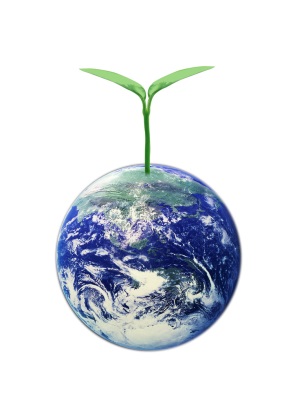 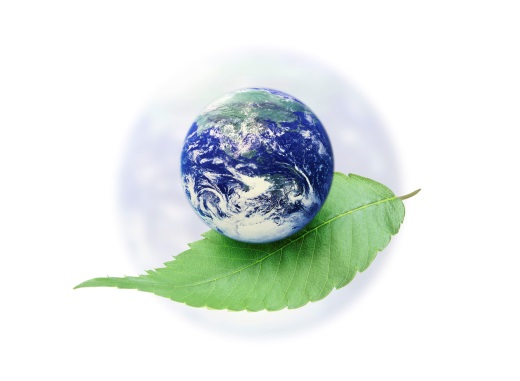 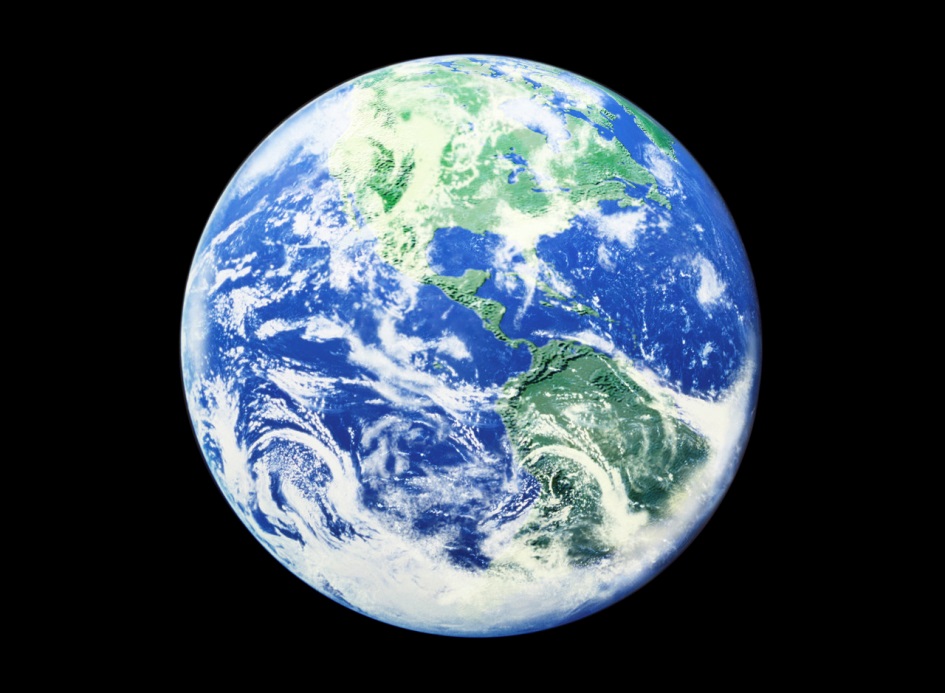 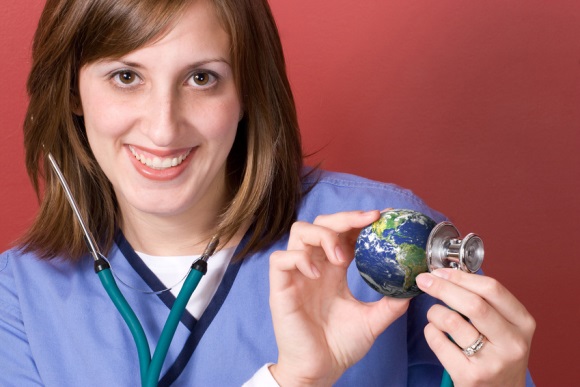 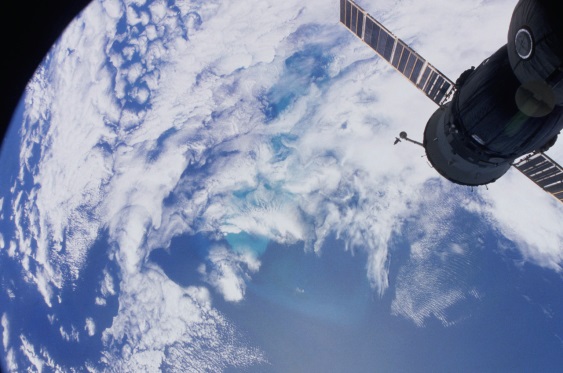 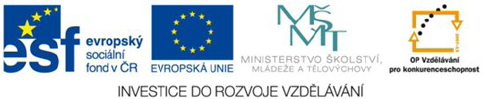 Autor: Mgr. Alena Horová
[Speaker Notes: Víte, kdo způsobuje angínu, chřipku, nebo neštovice?]
Elektronická  učebnice - I. stupeň                      Základní škola Děčín VI, Na Stráni 879/2  – příspěvková organizace                                    Svět kolem nás
102.2 Co už víš?
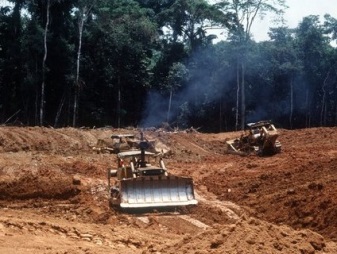 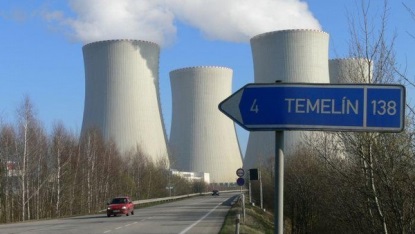 POTŘEBY LIDÍ SE STÁLE ZVYŠUJÍ
dříve bylo např. auto, počítač nebo televize velmi nákladnou věcí
      → dnes každá rodina tyto předměty běžně užívá
       → ročně jsou vyrobeny miliony kusů 
	→ čím více zboží lidé vyrobí, tím více spotřebují surovin
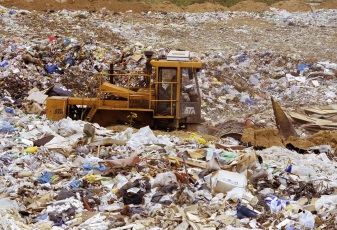 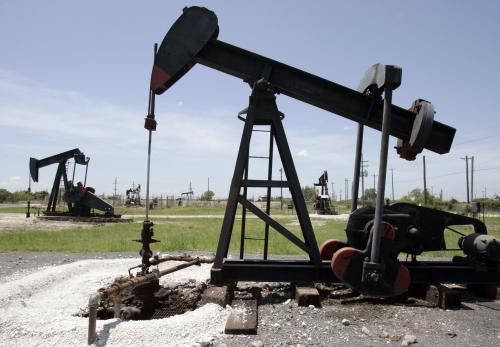 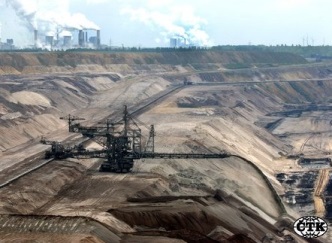 KAŽDÝ DEN
25 000 lidí zemře nedostatkem vody 
vyprodukujeme 10 tun atomového odpadu
vyhodíme 60 t umělohmotných obalů do moře
vyhyne 5 rostlinných a živočišných druhů
SUROVINY, STERÉ NÁM ZEMĚ POSKYTUJE
nerostné suroviny:  - ropa
	             - zemní plyn	                 
	             - uhlí
                                       - rudy (taví se z nich kovy)
přírodní zdroje:       - voda
	             - dřevo
Lidé se k těmto zdrojům chovají velmi nešetrně.
Každá těžba je velkým zásahem do krajiny a přírodní rovnováhy.
V Evropě výrazně poklesly zásoby pitné vody.
Obrovské plochy deštných pralesů jsou nenávratně zničeny.
POŠKOZOVÁNÍ ŽIVOTNÍHO  PROSTŘEDÍ
těžba nerostných surovin
znečišťování vod
znečišťování ovzduší
produkce odpadu z domácností a továren
znehodnocení půd
Elektronická  učebnice - I. stupeň                      Základní škola Děčín VI, Na Stráni 879/2  – příspěvková organizace                                    Svět kolem nás
102.3 Jaké si řekneme nové termíny a názvy?
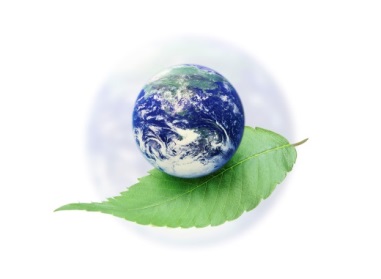 GLOBÁLNÍ PROBLÉMY = CELOSVĚTOVÉ
 na Zemi vše souvisí se vším → malý zásah v jedné oblasti může způsobit velké škody jinde
př: ovzduší je nejvíce znečišťováno v Evropě a USA → dochází ke zvyšování teploty v  atmosféře
			→ na severním a jižním pólu tají ledovce 
ŘEŠENÍ GLOBÁLNÍCH PROBLÉMŮ
civilizace je založena na  výrobě a spotřebě zboží → lidé produkují přebytek zboží
     → musíme přestat plýtvat!!!
výroba elektrické energie v ekologicky šetrných elektrárnách (sluneční, větrné)
vývoj úsporných strojů či motorů na alternativní pohon
naučit se znovu zpracovávat suroviny (recyklace)
RECYKLACE
= opětovné zužitkování materiálu, který 
    by se jinak stal odpadem
př: plasty, papír, sklo…
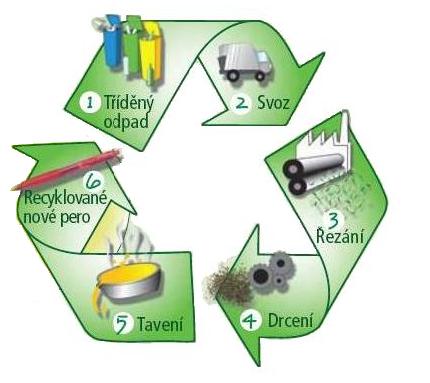 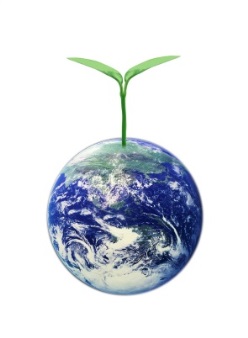 ORGANIZACE NA OCHRANU PŘÍRODY
existuje řada ekologických sdružení
      → zveřejňují informace o stavu životního prostředí
      → pomáhají s obnovou lesů a recyklací
      → provádí ekologickou osvětu
př: Hnutí Duha, Děti Země, Greenpeace (mezinár.org.)
Elektronická  učebnice - I. stupeň                      Základní škola Děčín VI, Na Stráni 879/2  – příspěvková organizace                                    Svět kolem nás
102.4 Co si řekneme nového?
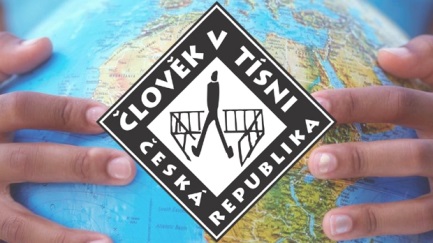 Život lidí na planetě Zemi
VYSPĚLÉ STÁTY A CHUDÉ ZEMĚ
na Zemi žije 6 miliard lidí (přibližně 730 000 000 v Evropě)
CHUDÉ STÁTY
Afričanů, kteří trpí naprostým nedostatkem potravin, je na Zemi 
      přibližně stejné množství jako obyvatel v Evropě
      → řada států ve střední Africe a Asii se potýká s přelidněním 
      → lidé trpí nedostatkem potravin a lékařské péče
      → šíří se nejrůznější epidemie (např. malárie)
situaci zhoršují i časté vojenské konflikty 
    (příčiny bývají náboženské a politické)
VYSPĚLÉ STÁTY
ve vyspělém státu funguje školství, zdravotnictví, rozvíjí 
     se zde obchod a služby, lidé si mohou dovolit  utrácet peníze 
     za věci, které nejsou nezbytně nutné k život
      → je zde vysoká životní úroveň
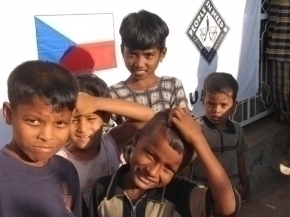 POMOC CHUDÝM ZEMÍM
lidé z vyspělých zemí se snaží pomoci prostřednictvím 
     humanitárních organizací → získávají peníze ze sbírek a darů, 
      poté nakupují potraviny, léky, šatstvo a  dopraví je potřebným
nejúčinnější je obyvatele chudých zemí vzdělávat 
     → budou schopni své problémy řešit sami bez cizí pomoci
nejznámější česká humanitární společnost – Člověk v tísni
Elektronická  učebnice - I. stupeň                      Základní škola Děčín VI, Na Stráni 879/2  – příspěvková organizace                       	          Svět kolem nás
102.5 Co si pamatujete?
Za pomoci obrázku vysvětli pojem 
RECYKLACE.
Jak se nazývá surovina, ze které se vyrábí nafta a benzin?
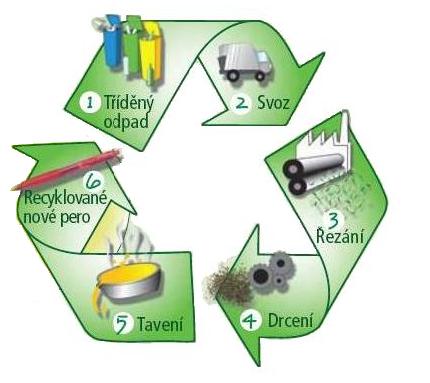 Pevná nerostná surovina využívána ke spalování.
Základní podmínka života na Zemi – chemická značka : H2O.
Jakým cizím slovem označujeme plošnou nákazu, 
která zasáhne velké množství lidí?
Pohovořte o problematice znečištění planety.
Co může každý z nás udělat pro ochranu přírody?
Vysvětlete pojem GLOBÁLNÍ PROBLÉMY.
Jaké organizace na ochranu přírody znáte?
Elektronická  učebnice - I. stupeň                      Základní škola Děčín VI, Na Stráni 879/2  – příspěvková organizace                       	          Svět kolem nás
102.6 Něco navíc pro šikovné
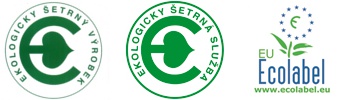 ZJISTĚTE, CO ZNAMENAJÍ TYTO ZNAČKY.
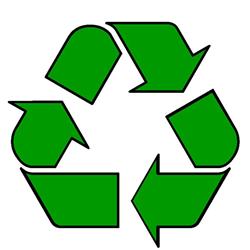 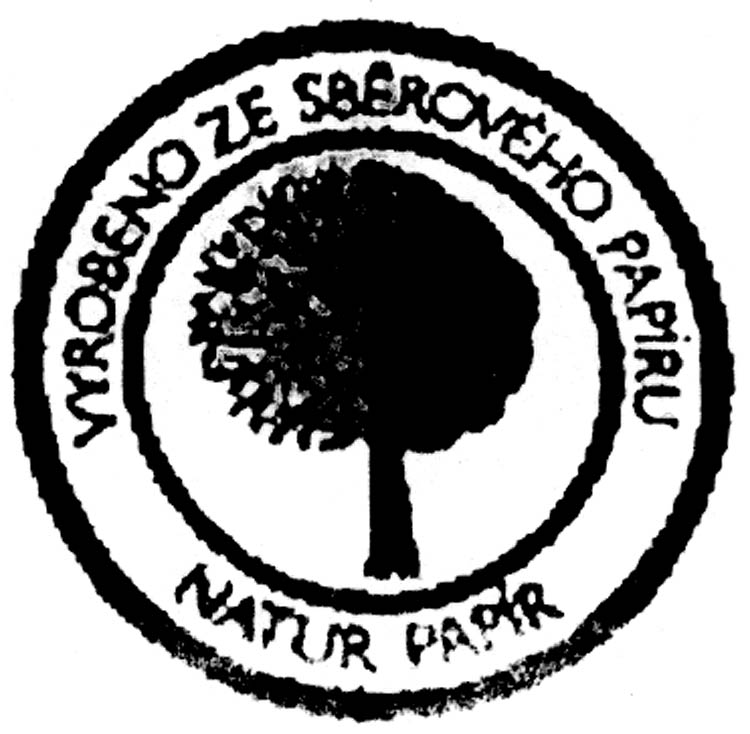 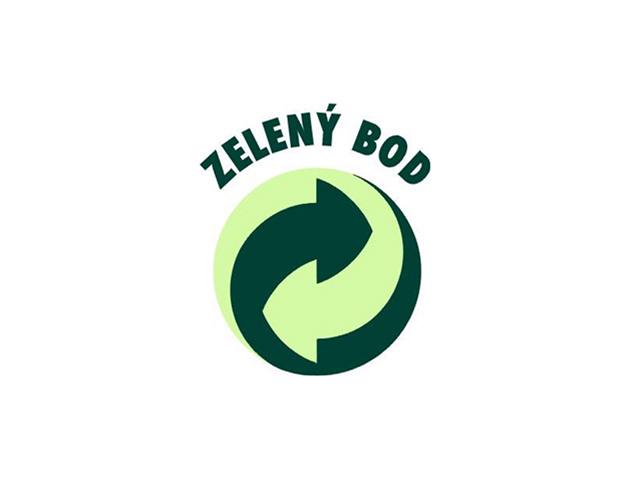 Elektronická  učebnice - I. stupeň                      Základní škola Děčín VI, Na Stráni 879/2  – příspěvková organizace                                    Svět kolem nás
102.7 CLIL
paper bags
environmentalist organization
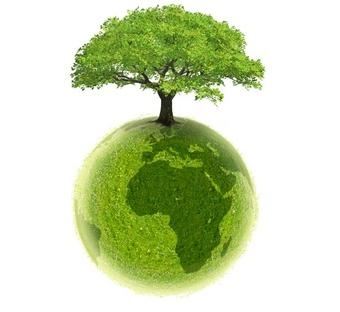 wind power plant
recycling work
recycling
waste separation
ECOLOGY
solar (thermal) power station
Elektronická  učebnice - I. stupeň                      Základní škola Děčín VI, Na Stráni 879/2  – příspěvková organizace                       	          Svět kolem nás
102.8 Test znalostí
Správné odpovědi:
a
a
a
d
Test  na známku
Elektronická  učebnice - I. stupeň                      Základní škola Děčín VI, Na Stráni 879/2  – příspěvková organizace                       	         Svět kolem nás
102.9 Použité zdroje, citace
Obrázky z databáze klipart  (slide 1)
http://nd01.jxs.cz/957/769/75cec8971c_35953389_o2.jpg  (slide 2)
http://i3.cn.cz/1219142183_200808190204_EEE_1.jpg  (slide 2)
http://i3.cn.cz/1216068483_FO01131104.jpg  (slide 2)
http://media.novinky.cz/214/92147-top_foto1-evrwm.jpg?1351852201   (slide 2)
http://www.jihoceske-trideni.cz/matprop/clanky_trideni/ilustracni_fotografie/skladka.jpg  (slide 2)
http://www.pilotpen.cz/UserFiles/image/Recyklace.JPG  (slide 3,5)
http://www.iprima.cz/sites/default/files/image_crops/image_620x349/9/22323_clovek-v-tisni-logo_image_620x349.jpg  (slide 4)
http://old.clovekvtisni.cz/download/pagePhotos/texts_177.jpg  (slide 4)
http://ekologickadrogerie.cz/obrazky/eko1.jpg  (slide 7)
http://www.toulcuvdvur.cz/images/stories/eko-znaky.jpg  (slide 6)
http://www.nazeleno.cz/Files/ResizedImages/FckGallery/Nov%C3%BD%20objekt%20-%20WinRAR%20ZIP%20archiv.zip/RecyclingSymbolGreen_-1x250.jpg  (slide 6)
http://oidnes.cz/10/082/maxi/MBB35353d_zebod.jpg  (slide 6)
http://www.ckrumlov.cz/obr/aktual/region/12816b.jpg  (slide 6)
Elektronická  učebnice - I. stupeň                      Základní škola Děčín VI, Na Stráni 879/2  – příspěvková organizace                       	          Svět kolem nás
102.10 Anotace